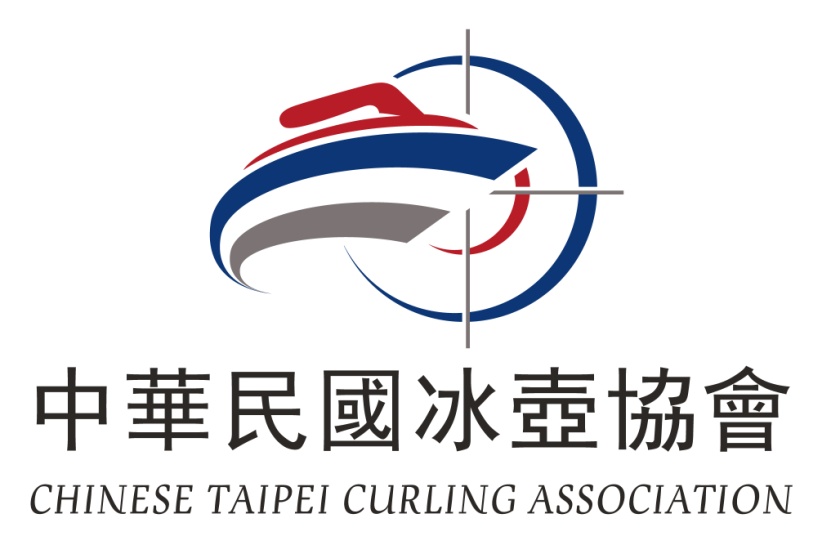 107年運動i臺灣計畫全民運動推廣研習會議
「社區運動推動實務」
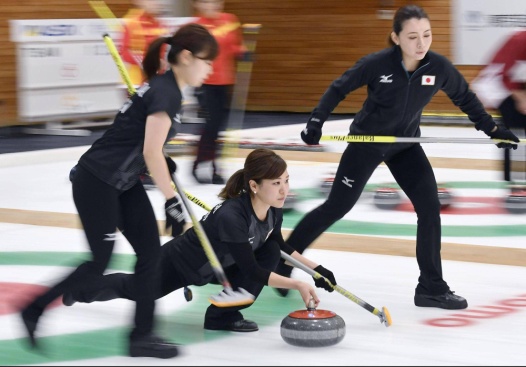 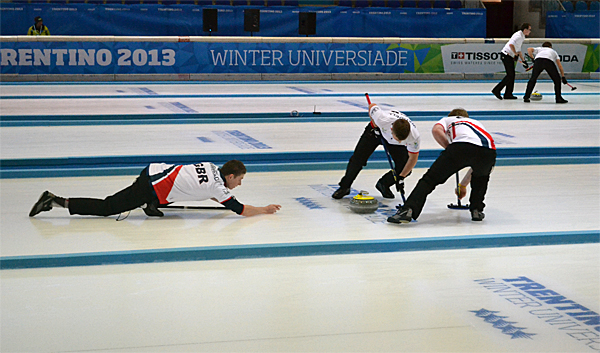 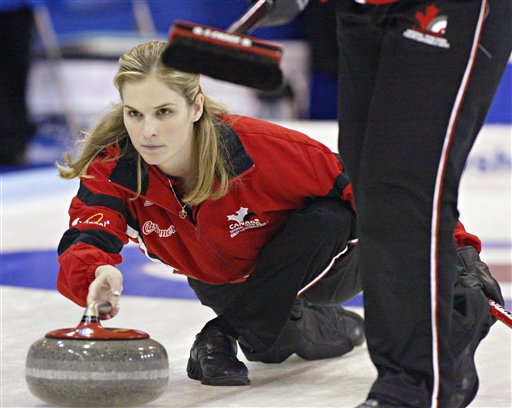 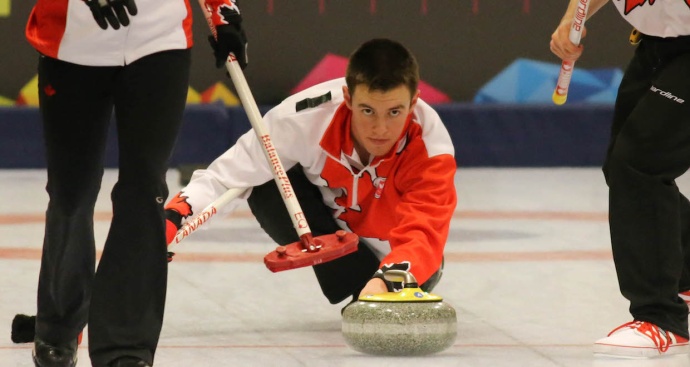 與談人 : 歐陽立民 理事長
CURLING & FLOOR CURLING
一.冰壺運動的起源與發展
二.冰壺運動的場地、裝備及規則
三.冰壺運動推廣分享
四.地板冰壺活動體驗
紳士與淑女的運動
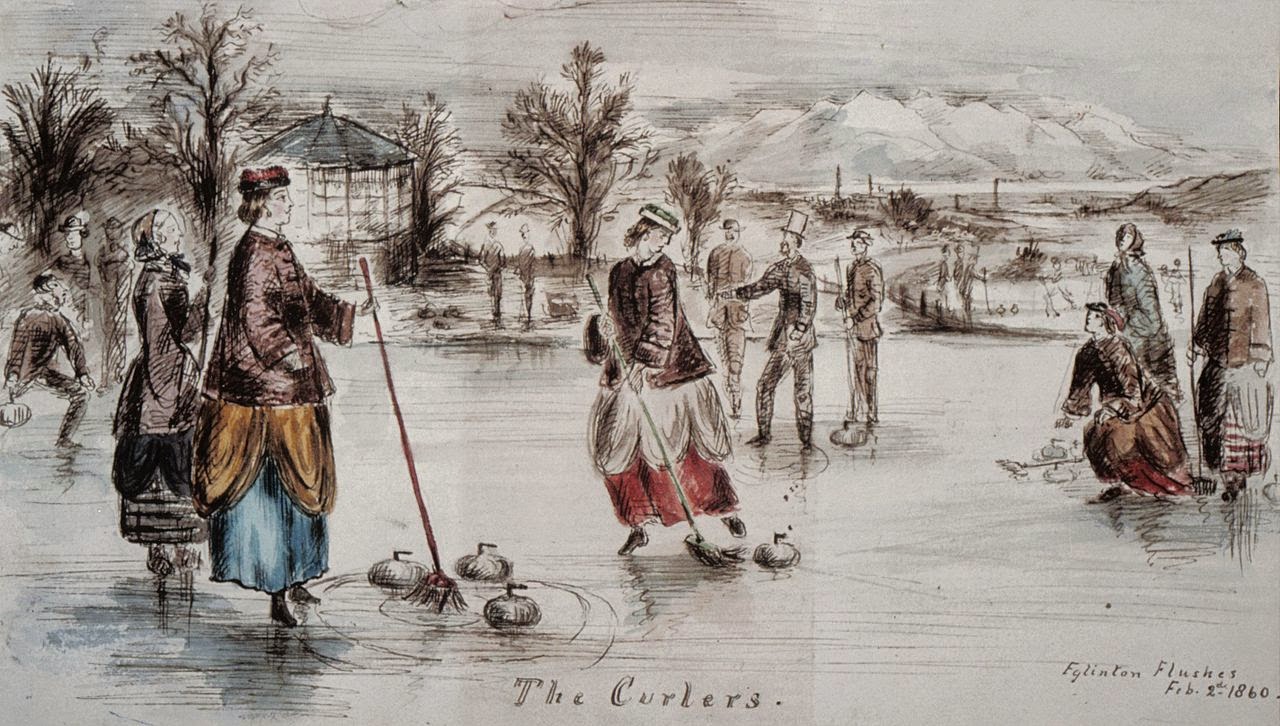 冰壺的起源
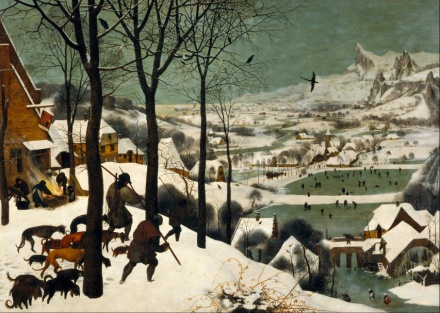 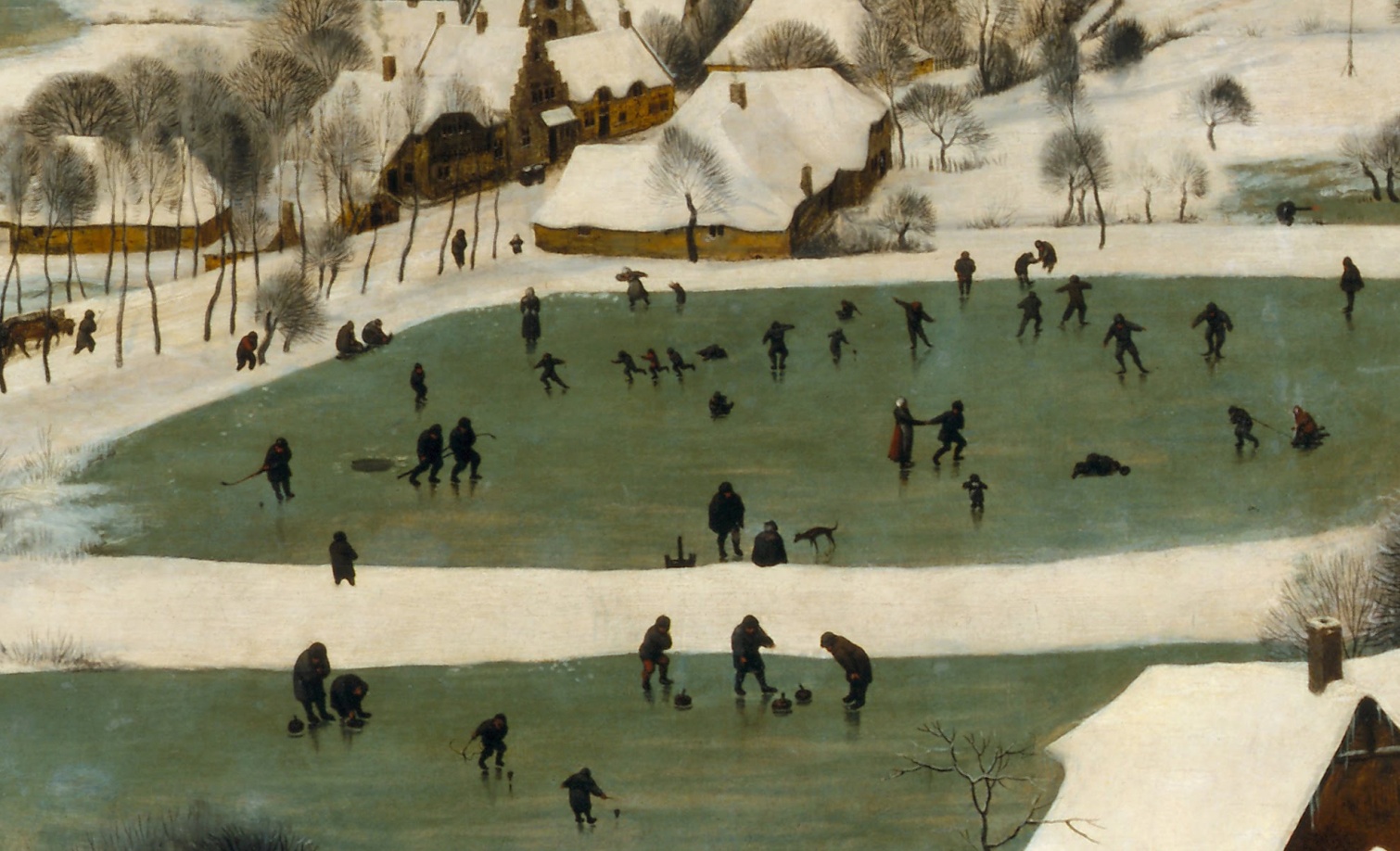 《雪中獵人》
1565年
 Pieter Bruegel
冰壺的起源
14 世紀起源於蘇格蘭至今已有500年歷史
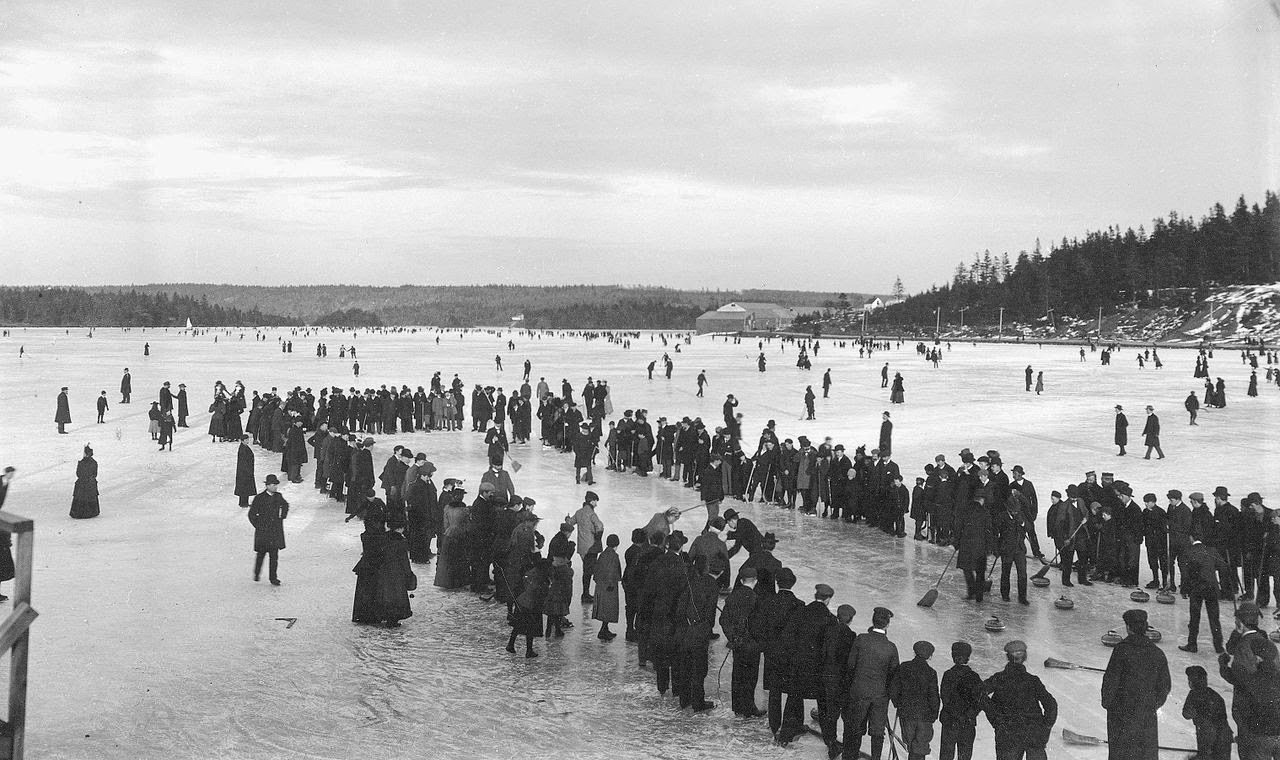 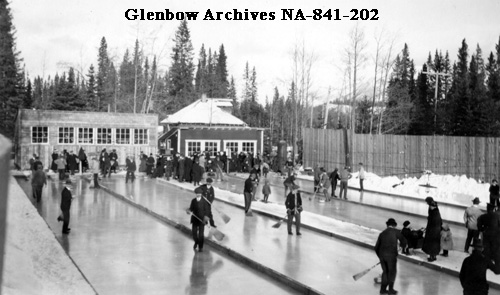 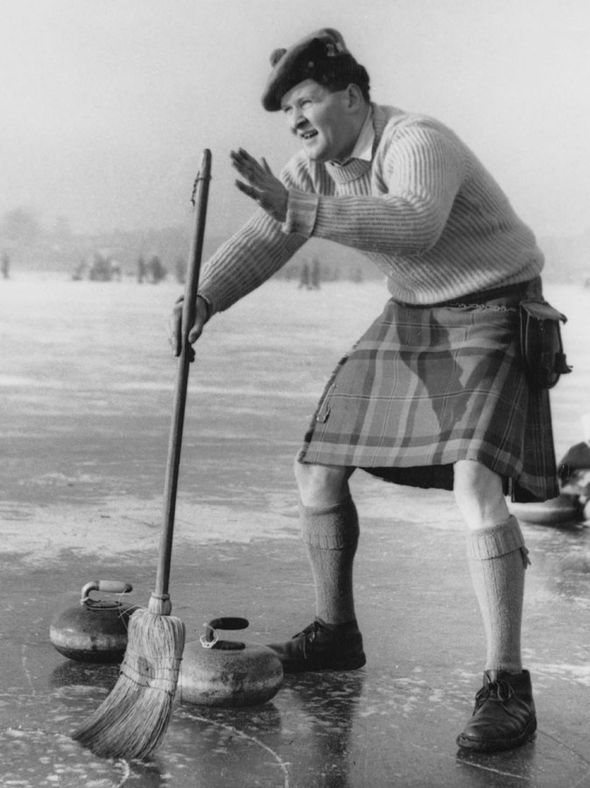 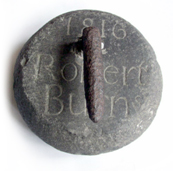 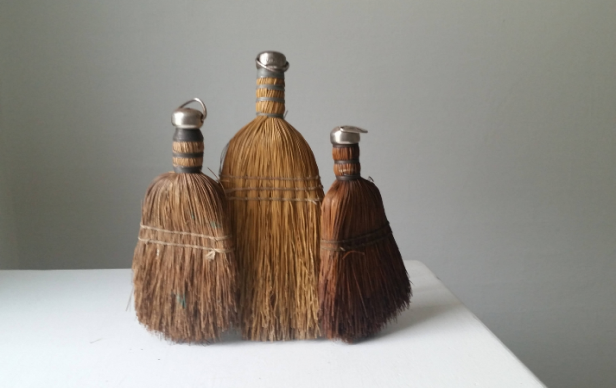 冰壺的發展
1924年 首次於夏慕尼第一屆冬季奧運會上亮相 
1998年冰壺被列為冬季奧運會正式比賽項目
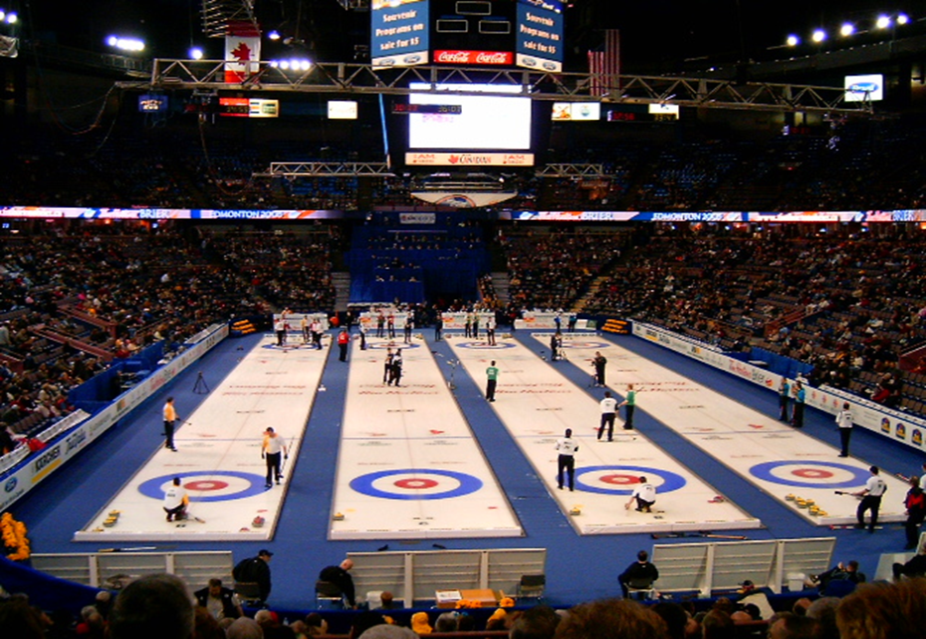 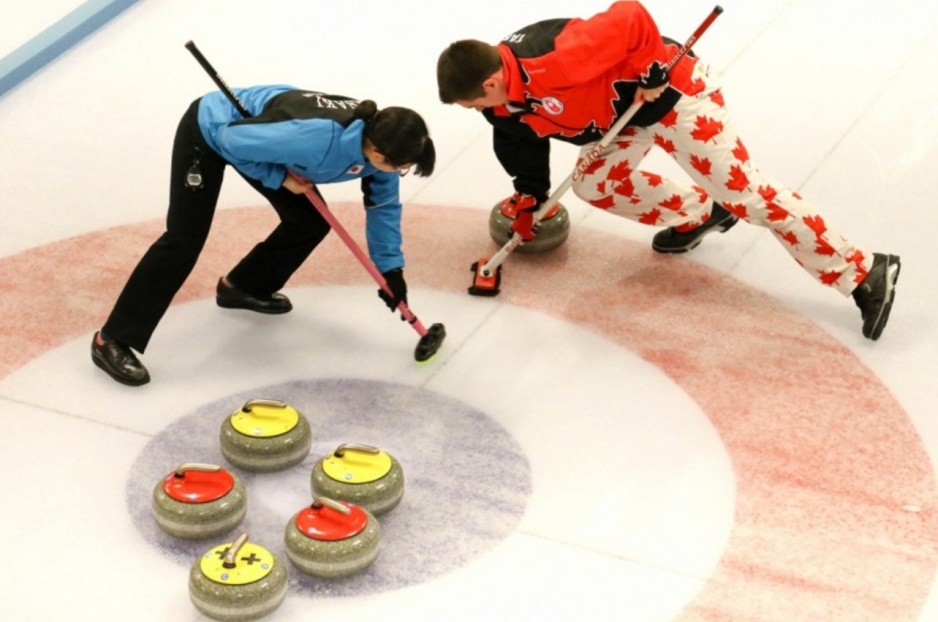 日本輕井澤風越公園 Karuizawa Ice Park
長野冬季奧運會冰壺運動館
2006年輪椅冰壺被列為殘障冬奧會正式比賽項目
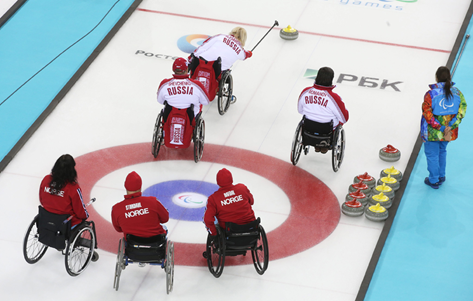 比賽場地
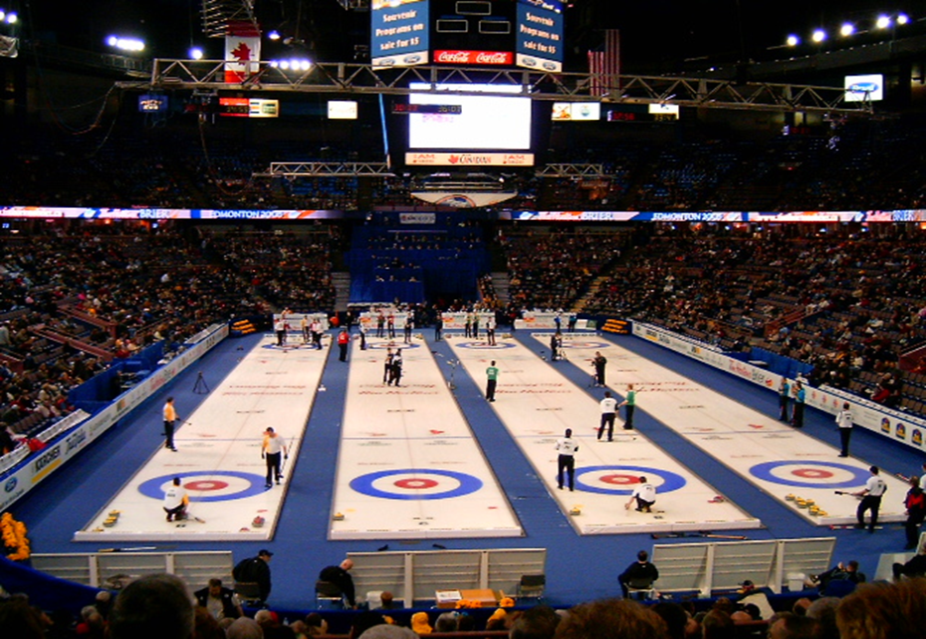 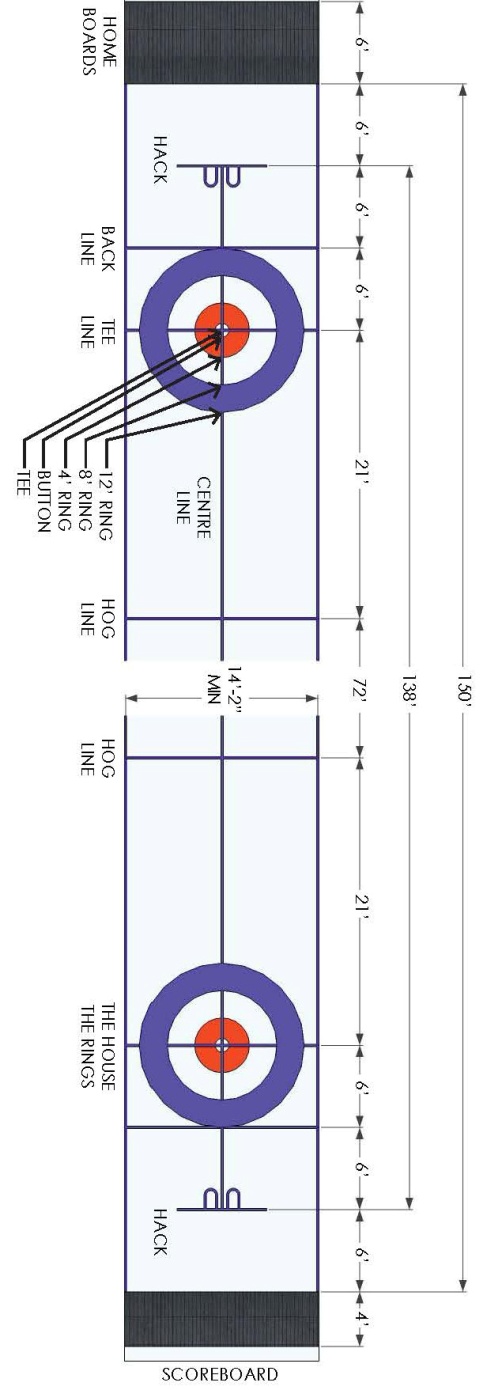 冰壺賽道
比賽的冰道大約長 44.5米 寬度7.5米
冰面有一層覆蓋著特製的小顆粒 
使冰壺滑行得流暢
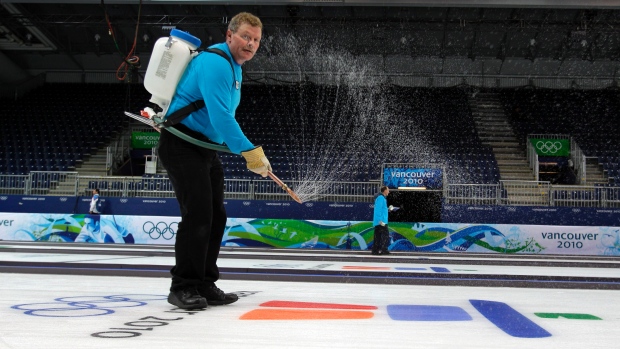 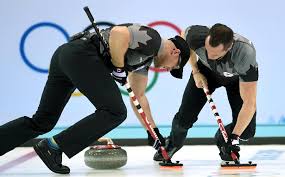 冰壺的裝備
冰壺刷
冰壺鞋
冰壺
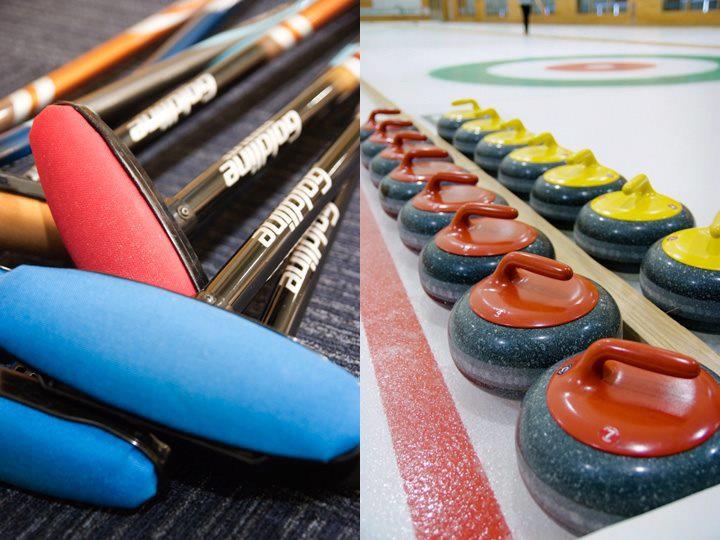 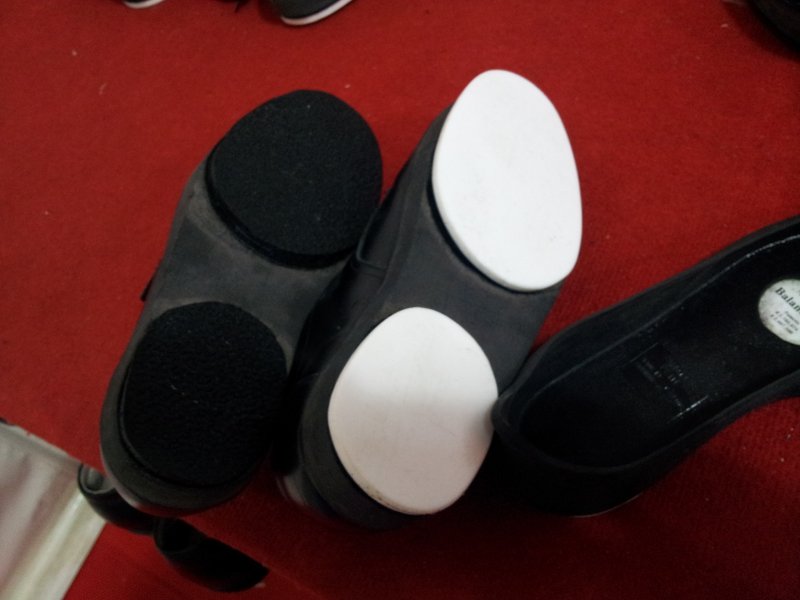 冰壺計分  Curling Scoring Examples
兩隊的壺以最接近大本營圓心來判定該局勝負和分數
冰上象棋
技術與策略之應用
冰壺運動規則簡介
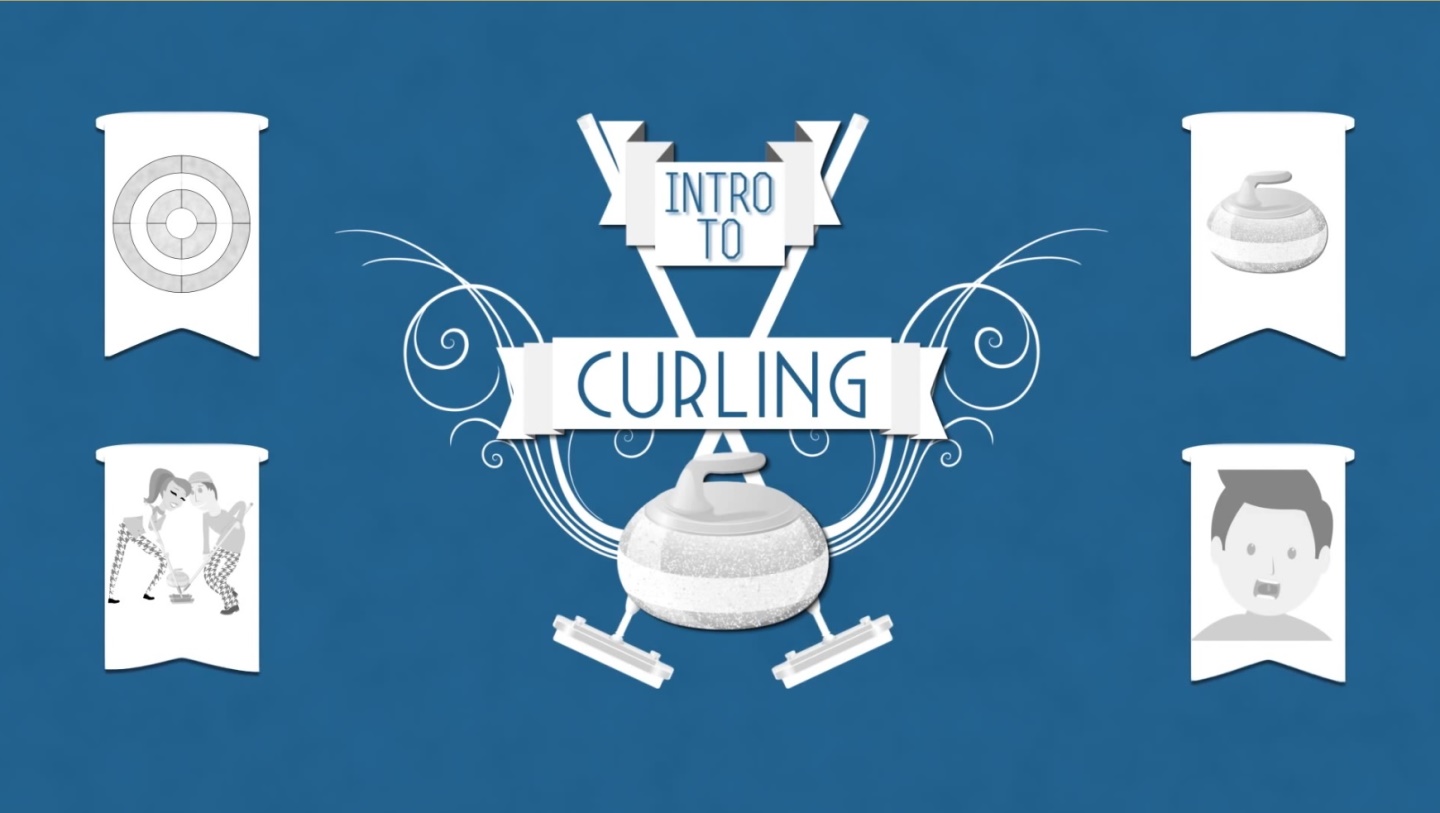 CURLING - A 2 Minute Guide
Best shots at the 2017 STOH
冰壺運動推廣
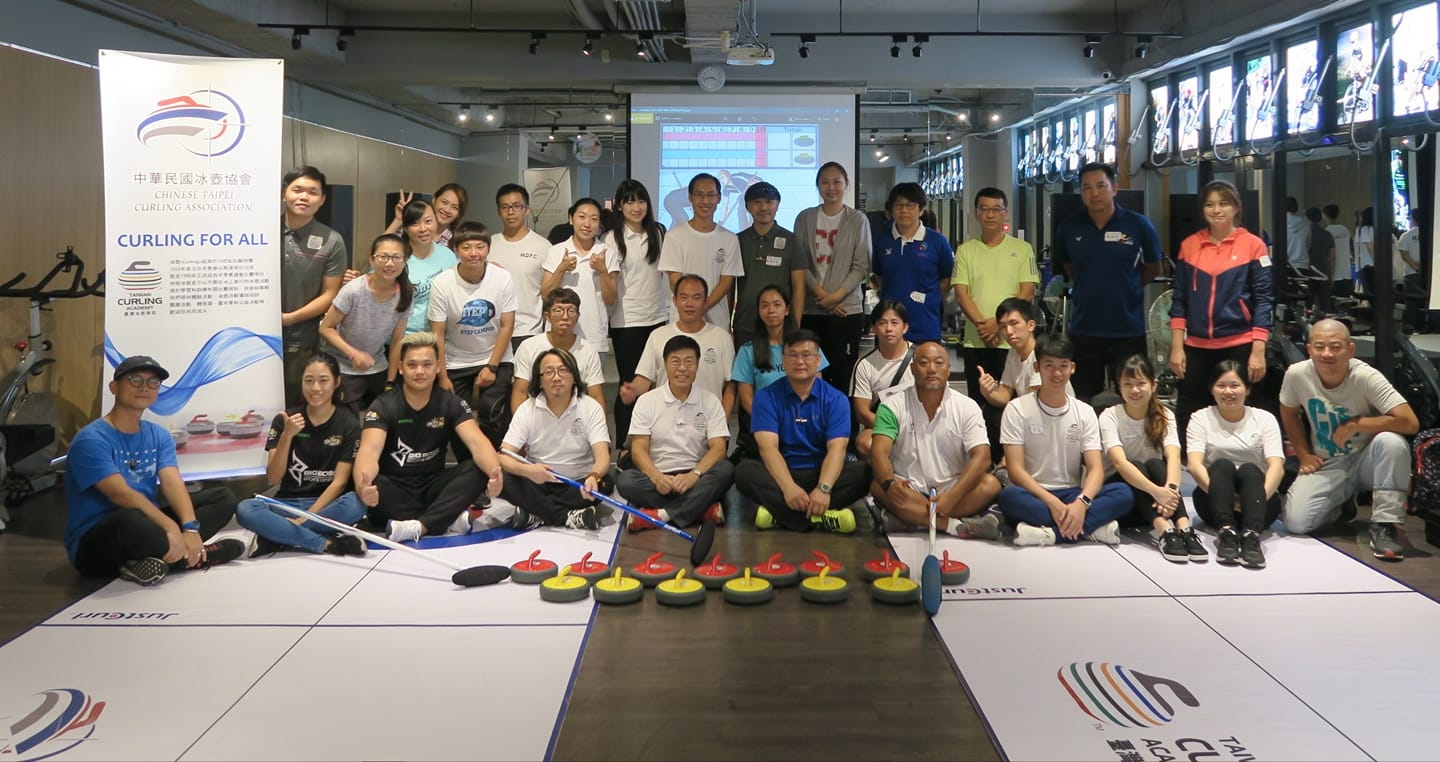 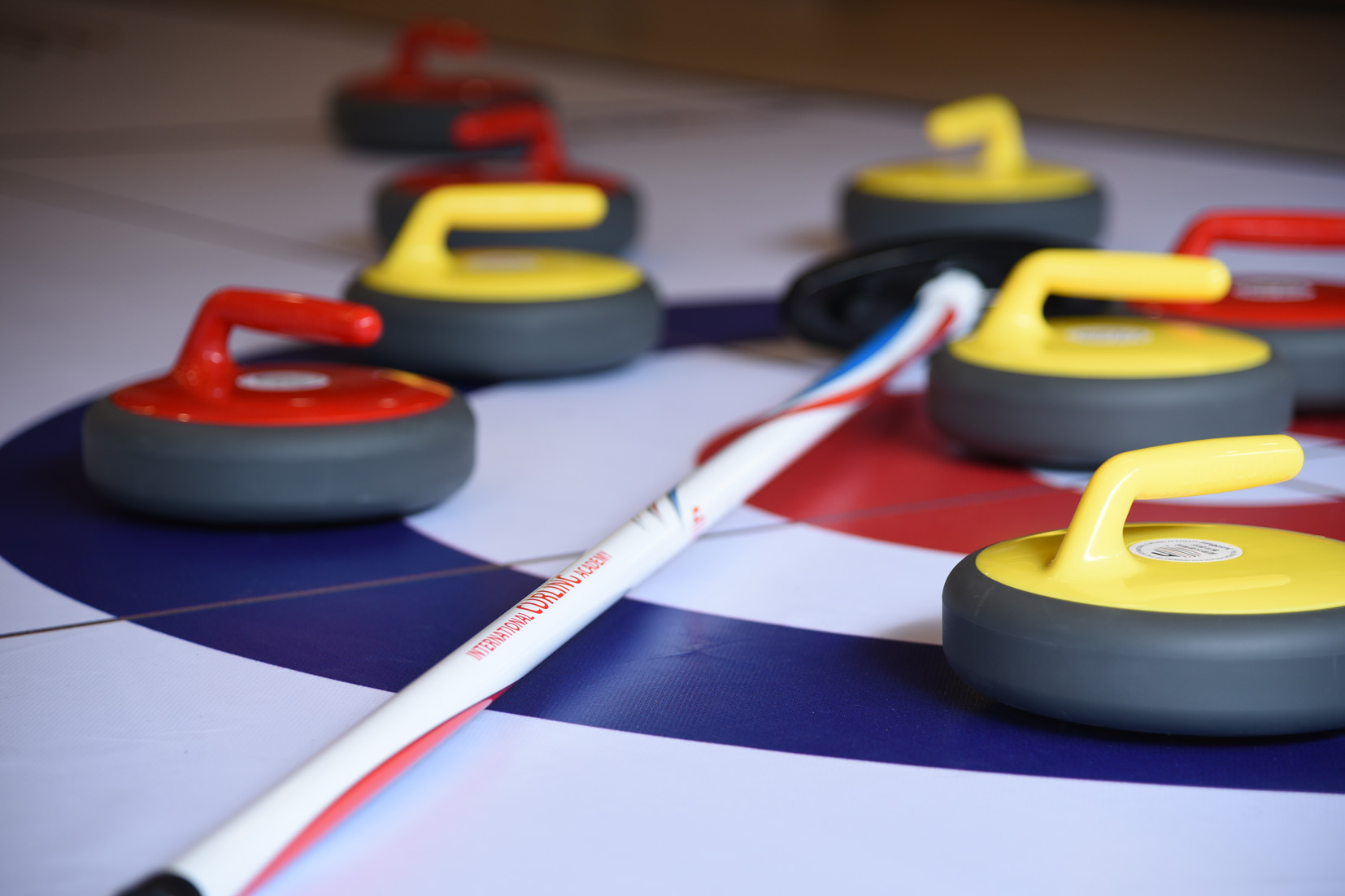 地板冰壺An Iceless Game of Curling
地板冰壺An Iceless Game of Curling
地板冰壺是國際冰壺學院(International Curling Academy)在沒有冰雪的環境條件下用作介紹冬季奧林匹克冰壺項目的模擬活動，方便學習有關比賽規則，訓練技術及策略。
在平滑地面便可以進行活動，如在室內進行完全不受季節和天氣的影嚮。
老少咸宜的康樂體育活動，無需要有冰上運動的經驗。
適合不同年齡和能力的人士參與；從幼兒園的小朋友至大學生，無論老中青幼，身體健全或需要輪椅輔助、聽覺視力欠佳的人士，同樣可以享受其中。
地板冰壺活動導師培訓
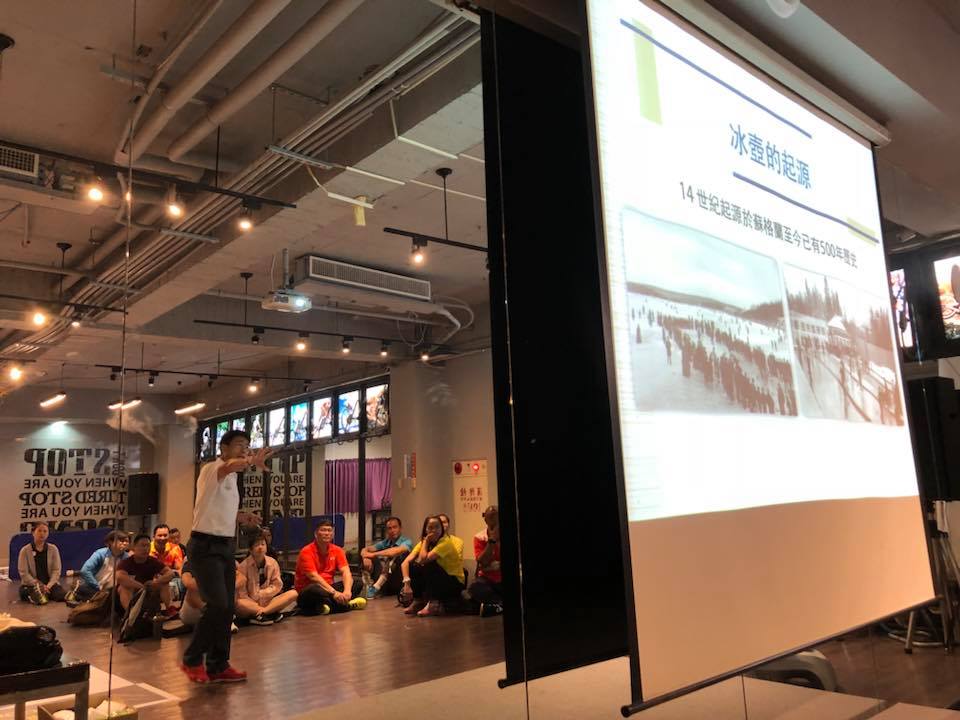 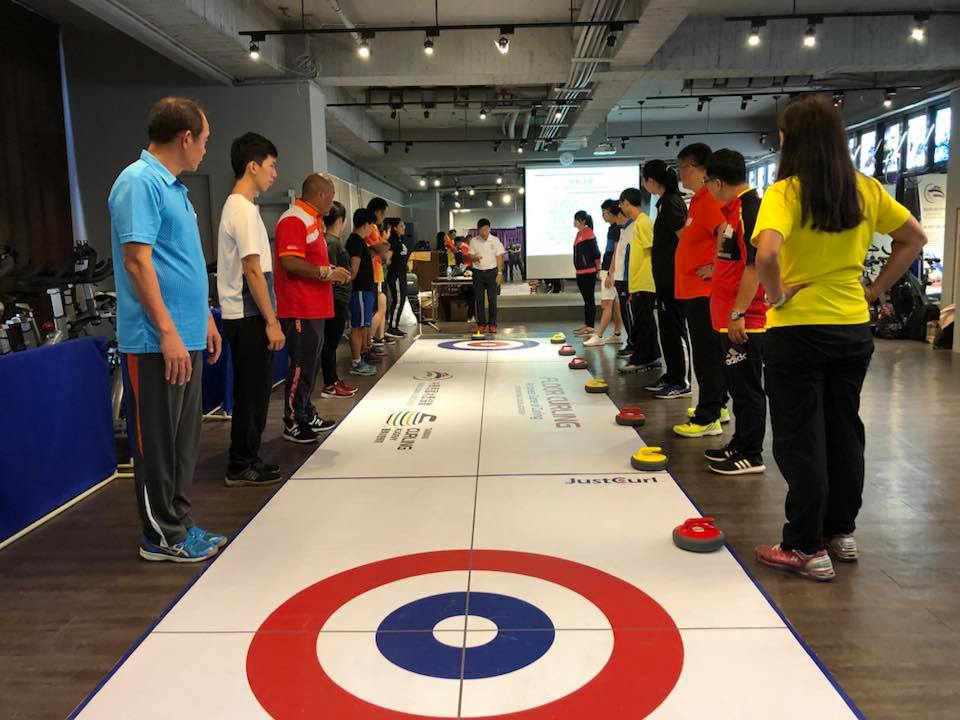 地板冰壺活動導師培訓
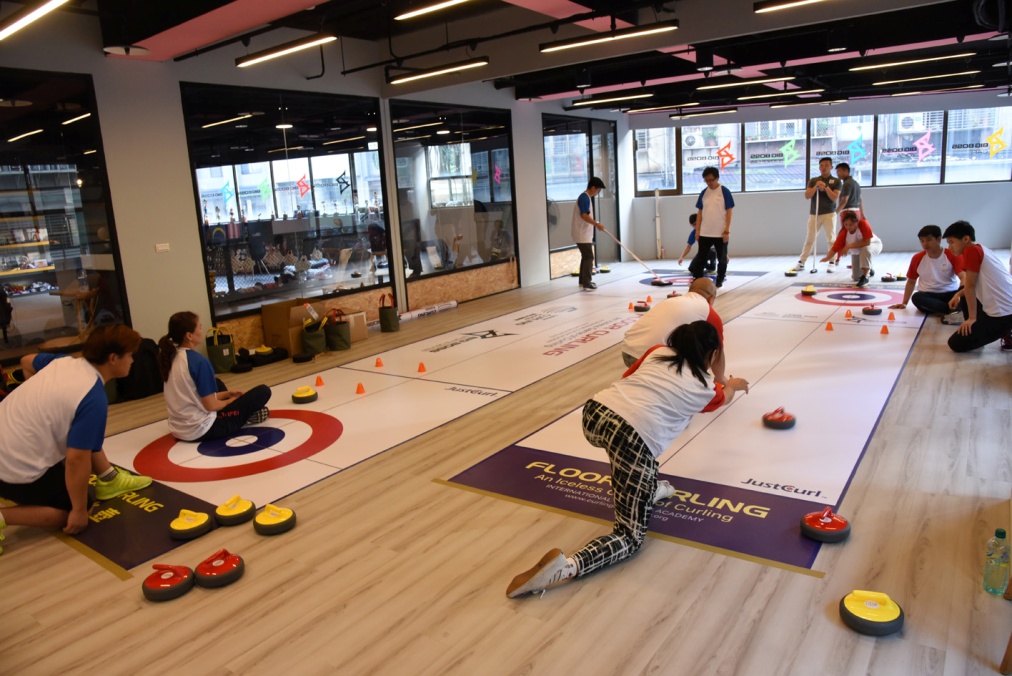 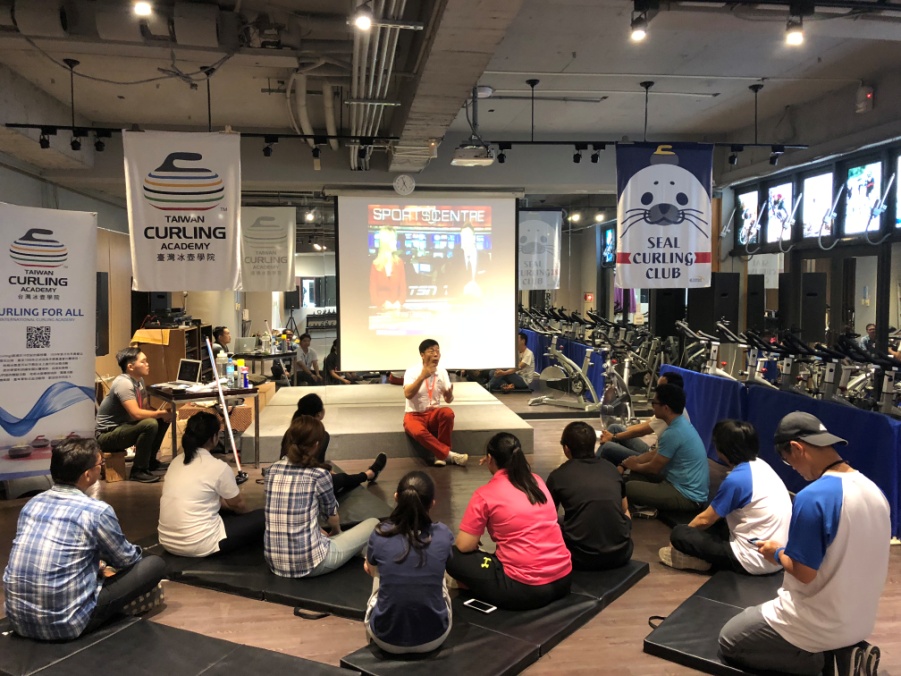 地板冰壺體驗會
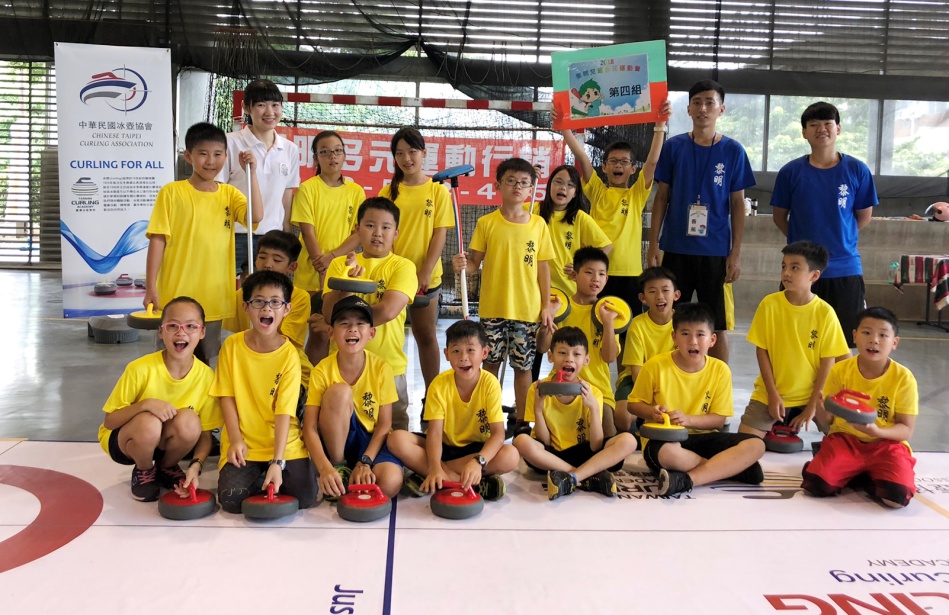 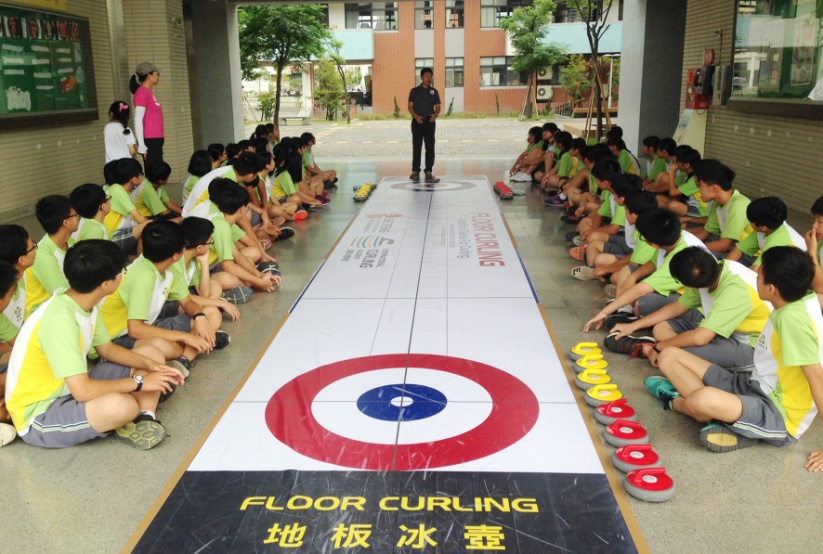 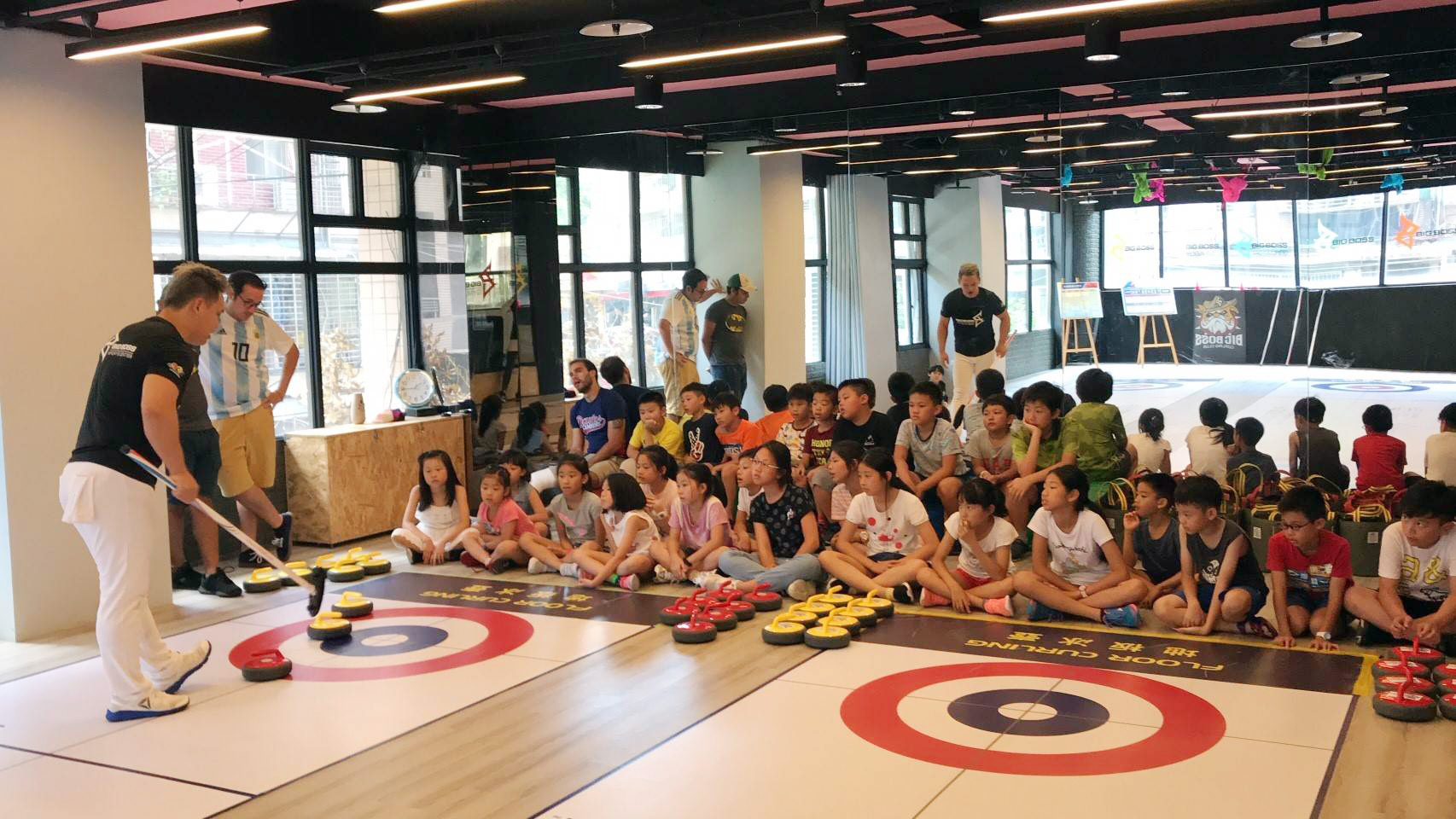 地板冰壺體驗會
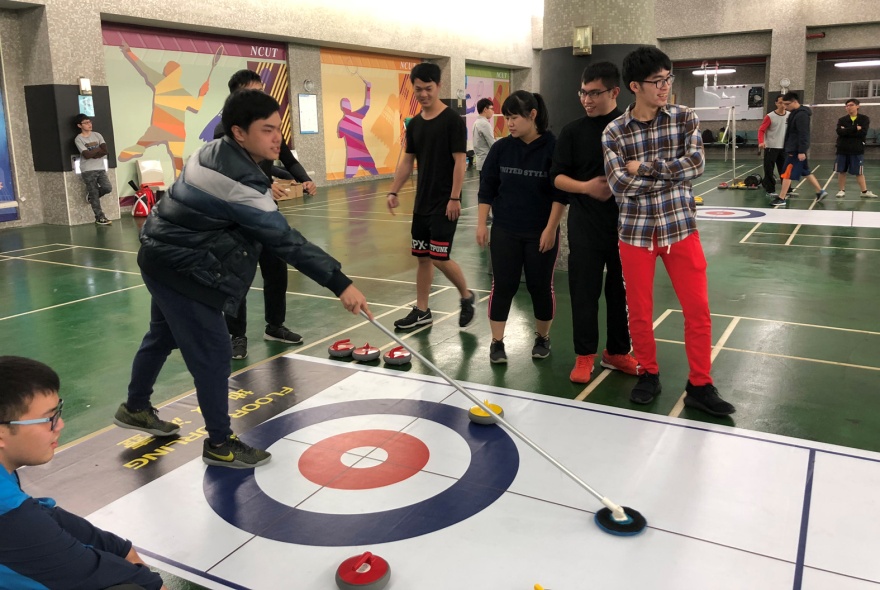 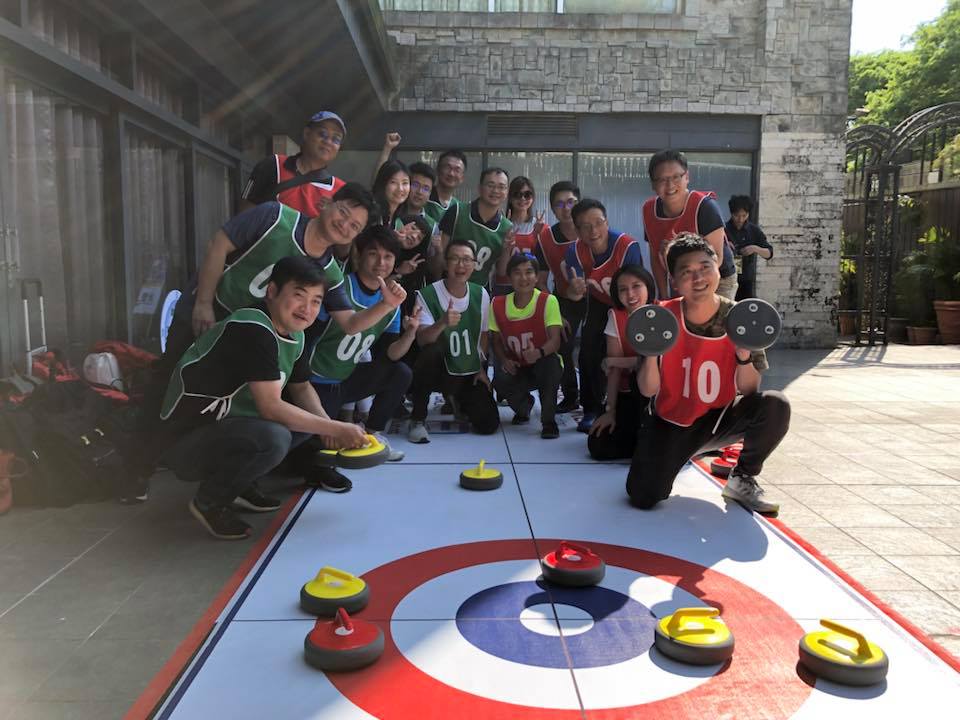 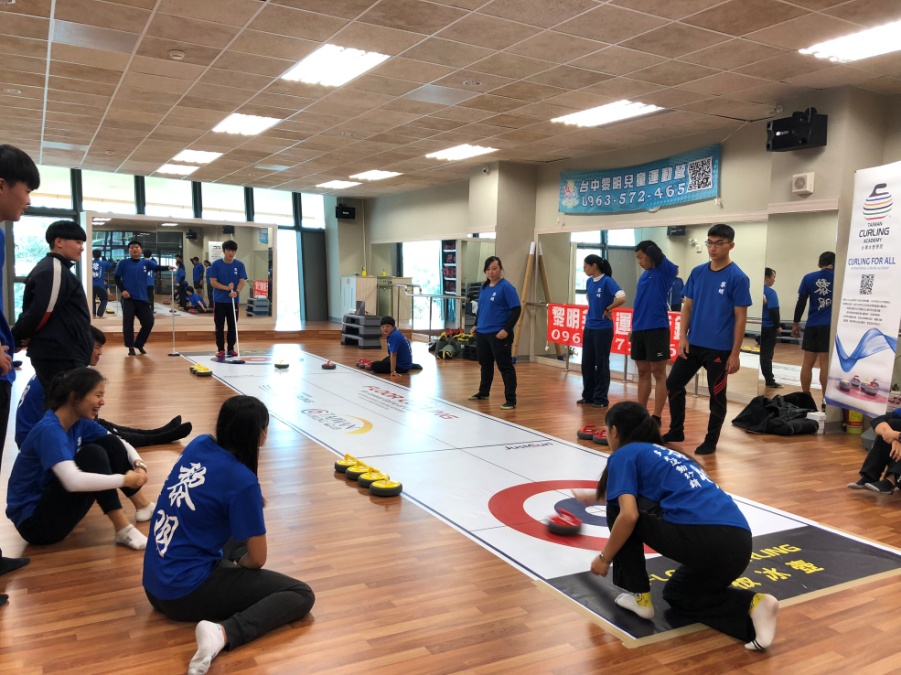 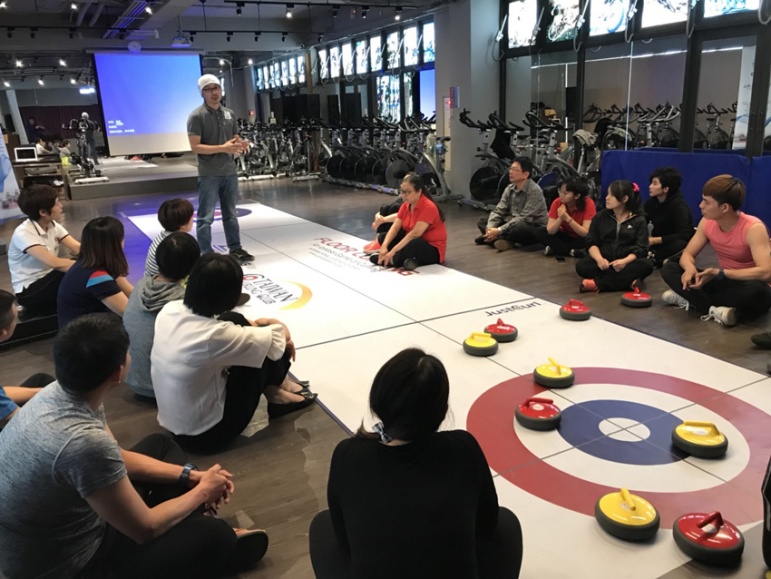 地板冰壺體驗會
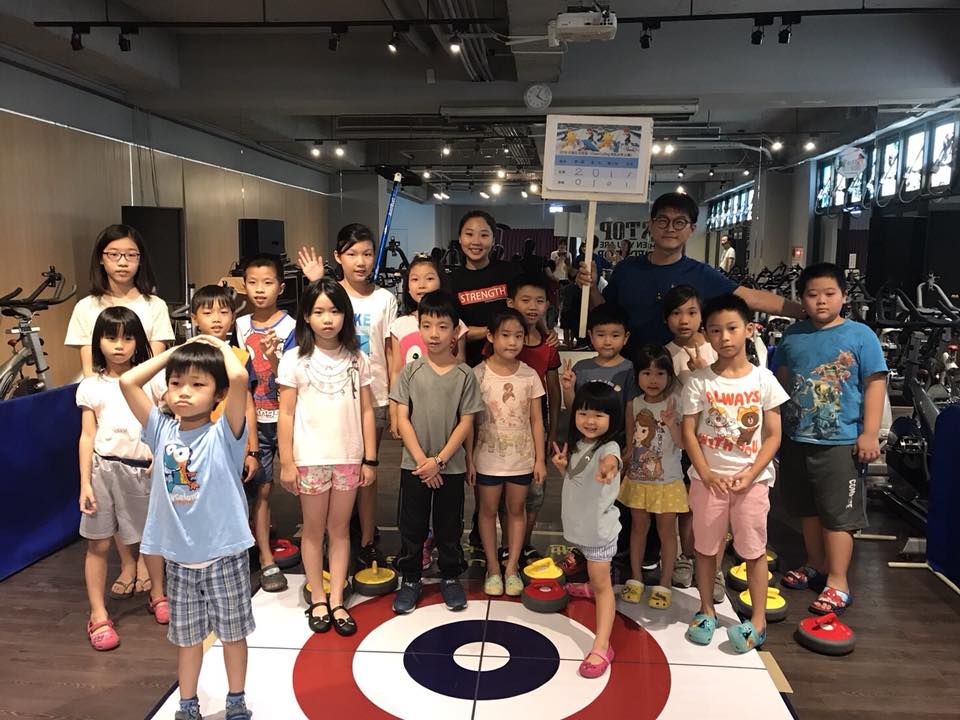 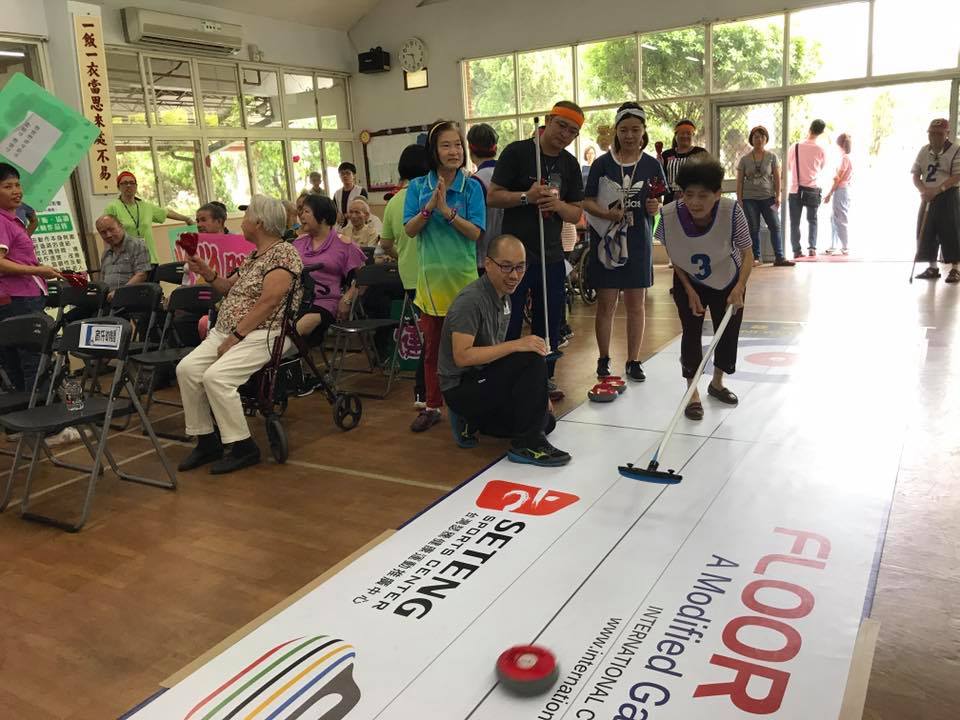 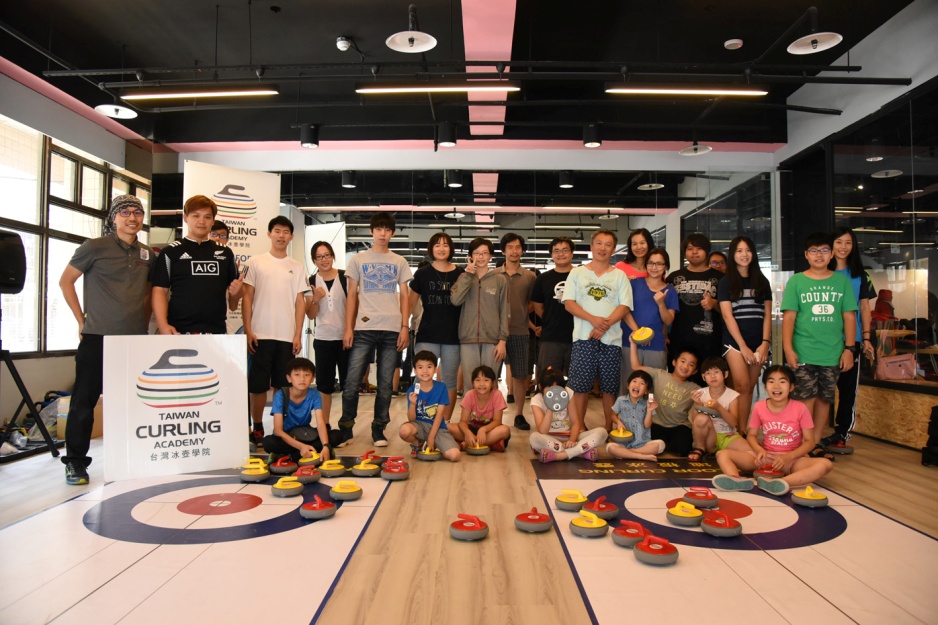 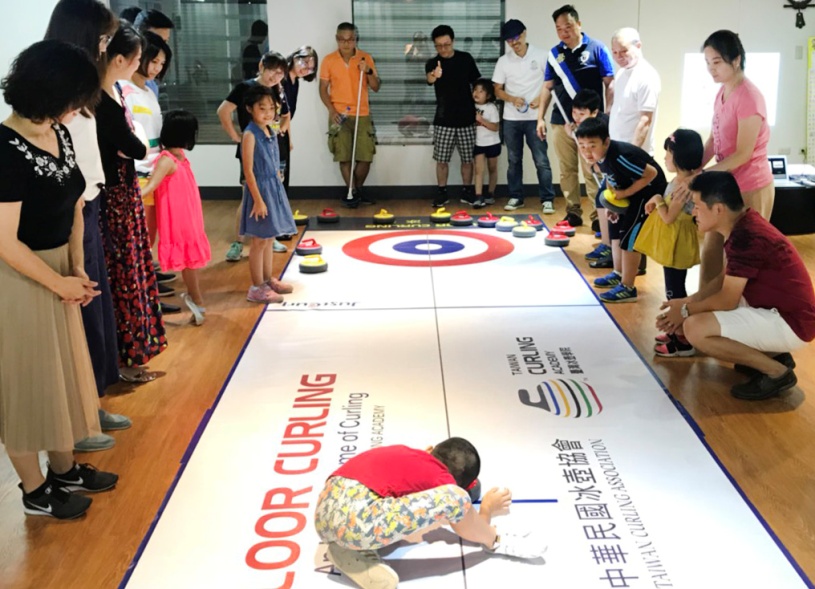 樂齡社區活動中心
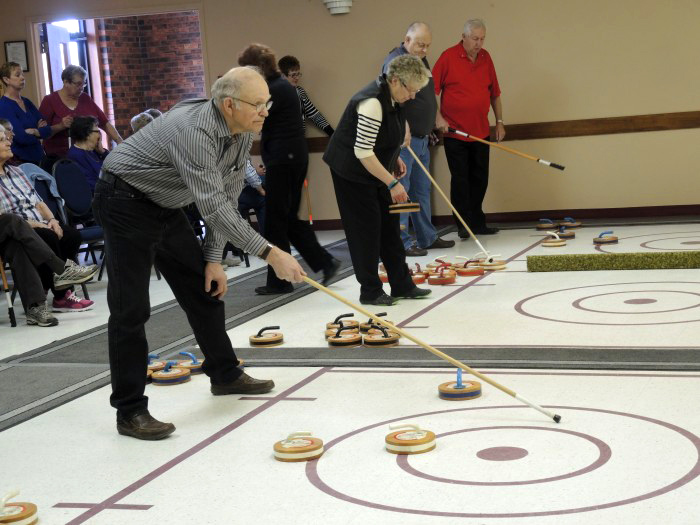 樂齡社區活動中心
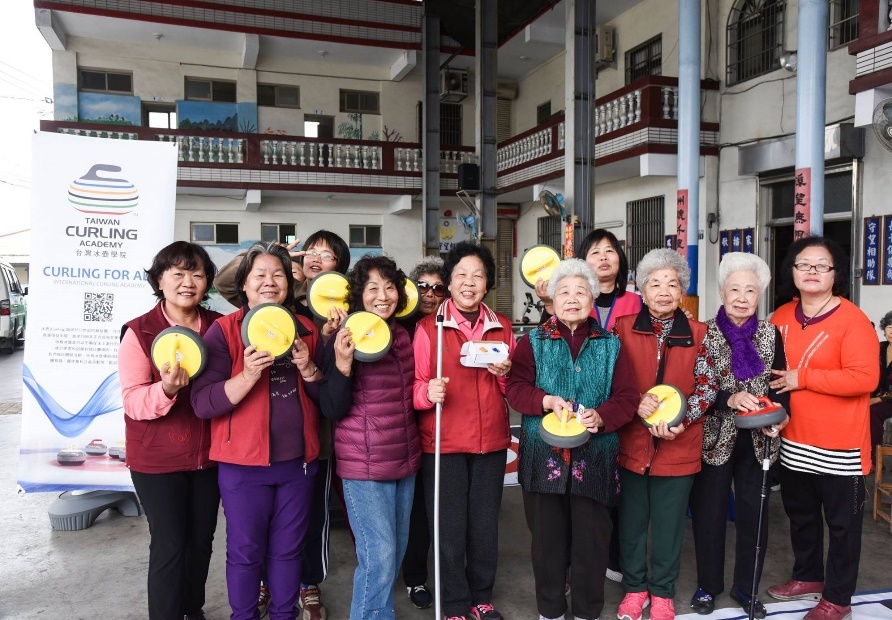 地板冰壺交流賽
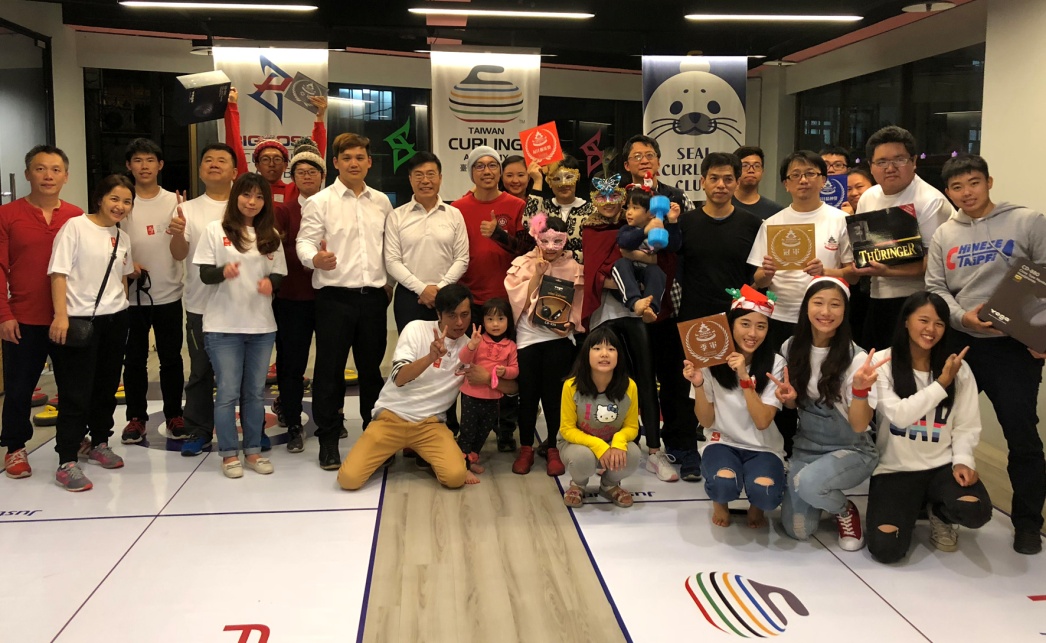 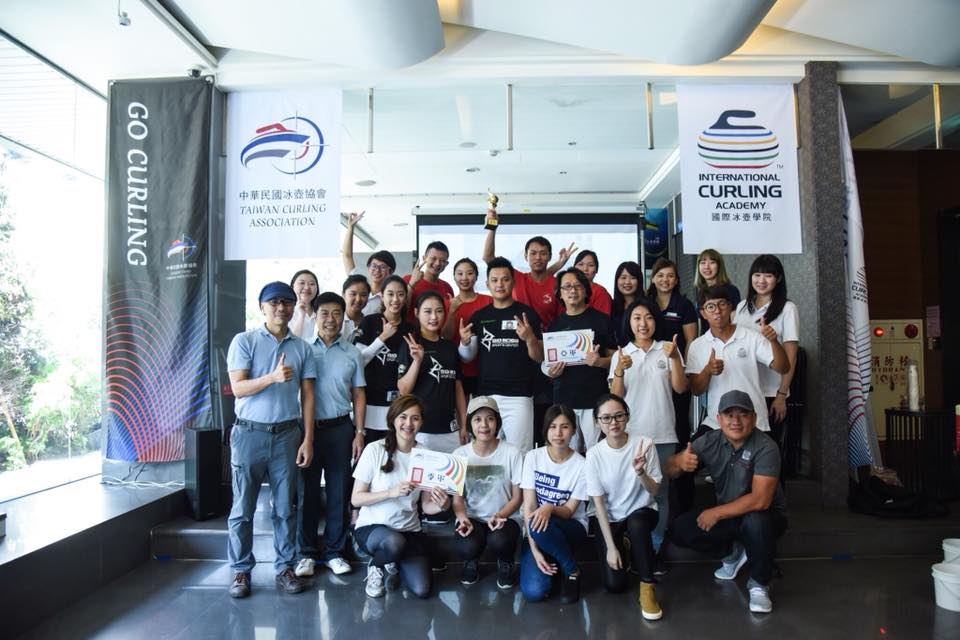 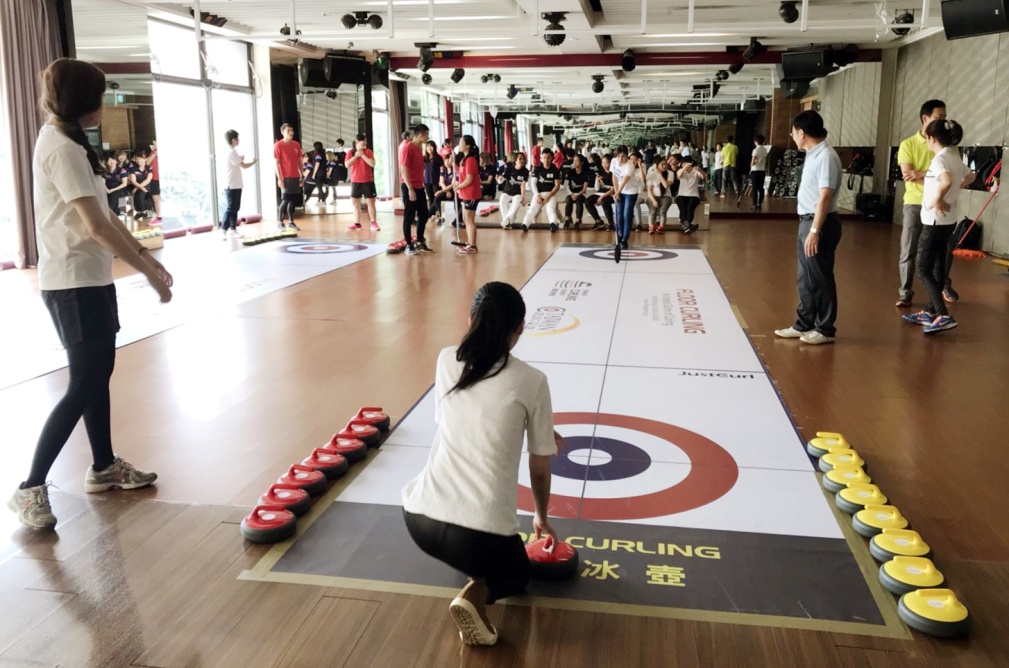 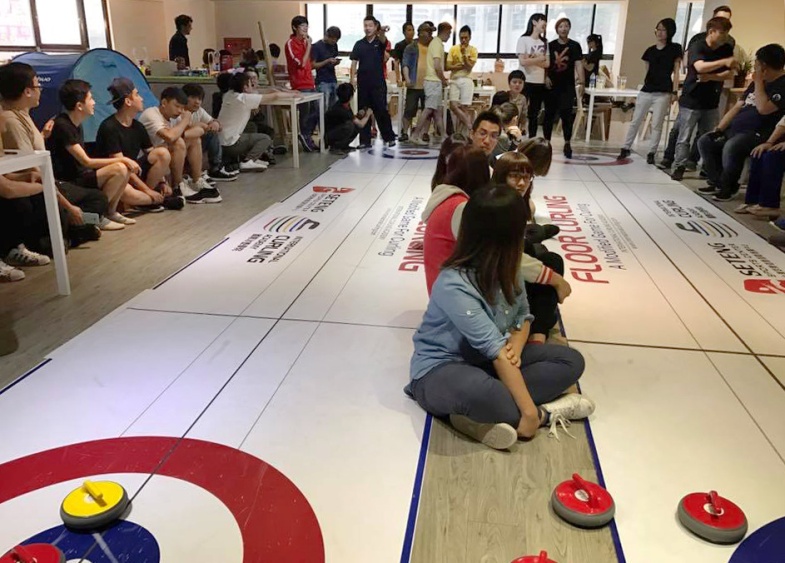 各地區冰壺俱樂部
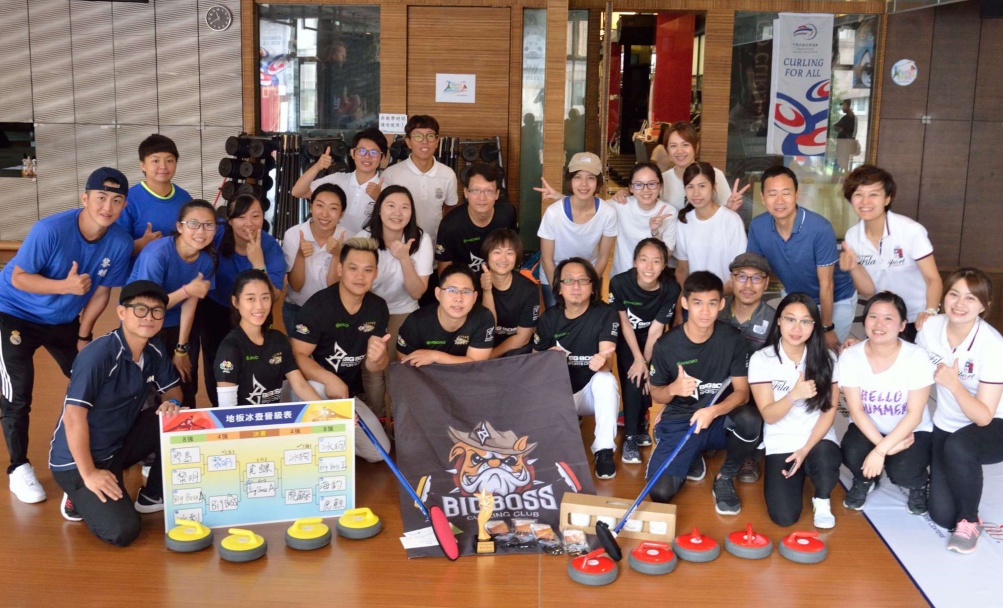 海外交流訓練-日本輕井澤冰壺培訓
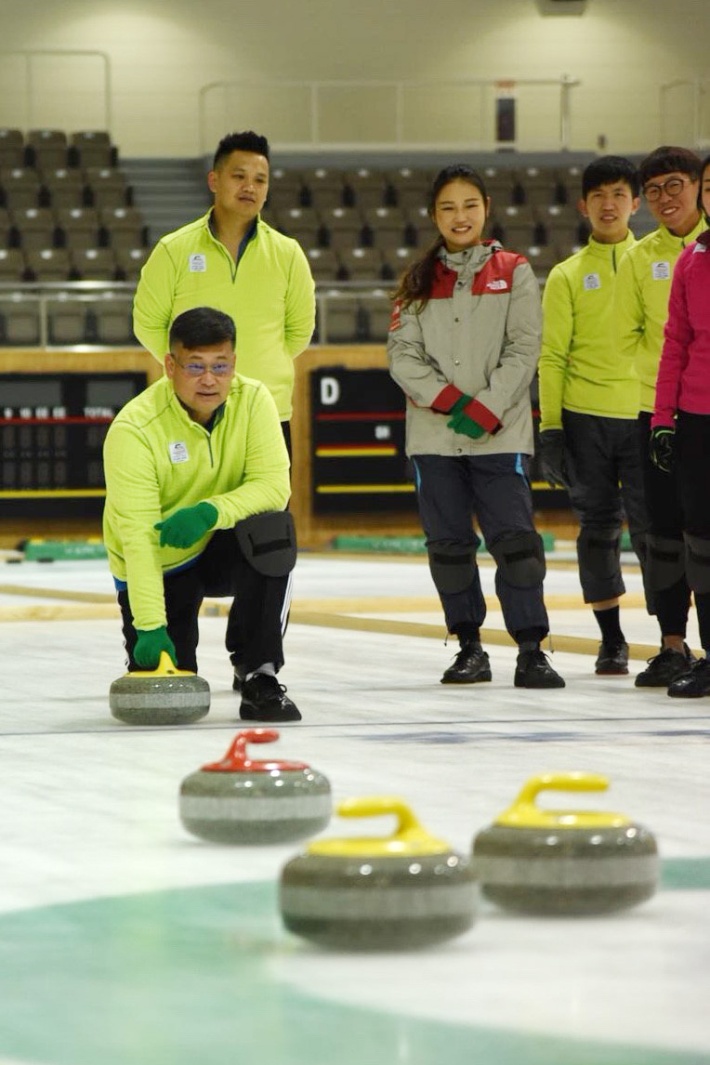 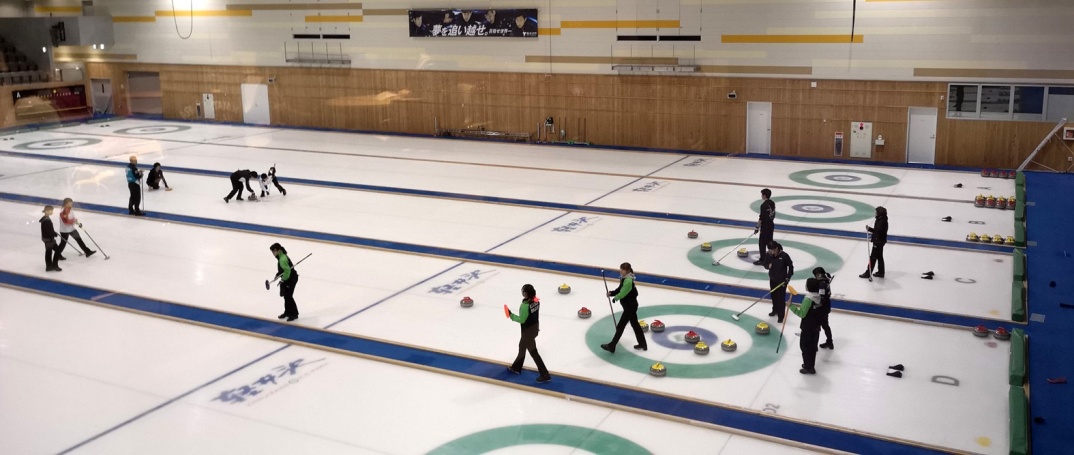 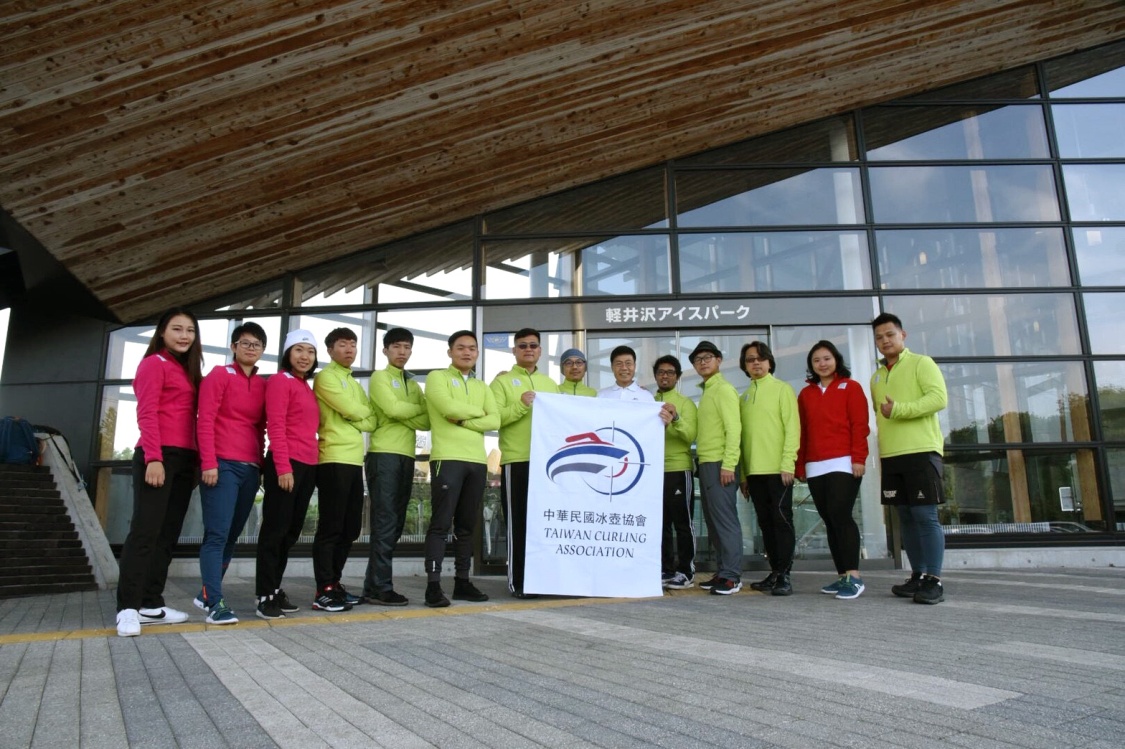 冰壺運動的優點
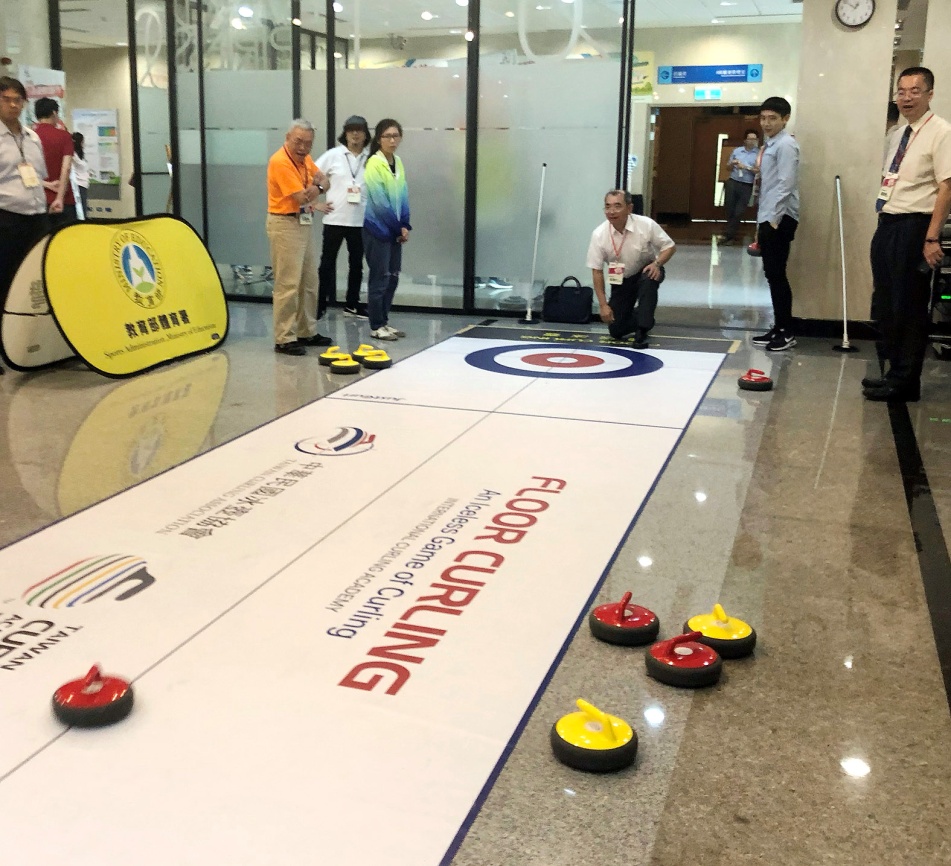 老少咸宜的體育活動
有助個人和團隊發展
交流友好的社交休閒
寓教於樂的多元教育
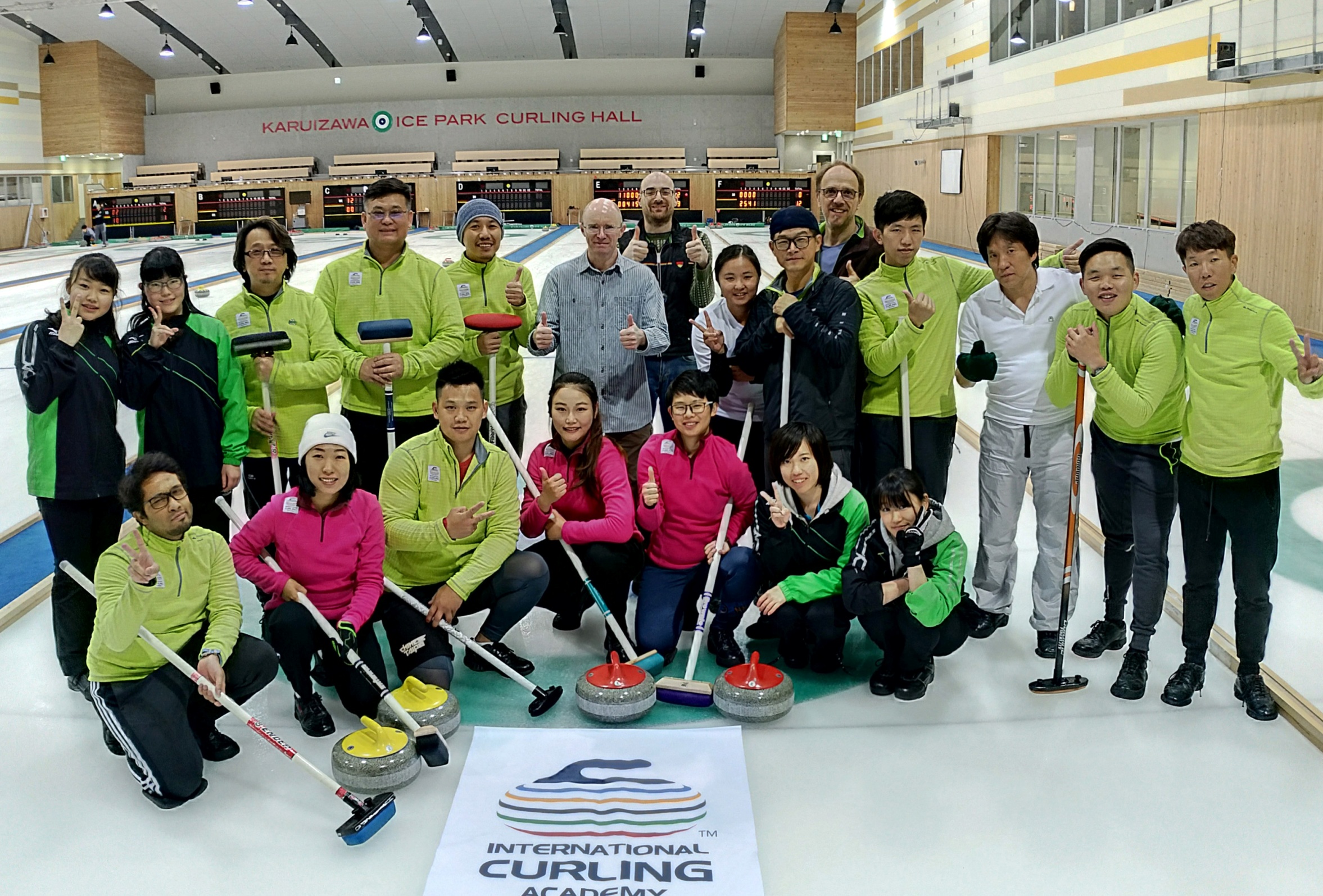 GO Curling !